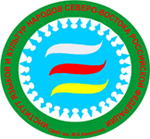 Отчет научно-исследовательской работы ППС ИЯКН СВ РФ 
за 2019 год
Институт языков и культуры народов Северо-Востока РФ
Институт языков и культуры народов Северо-Востока РФ по научно-исследовательскому направлению – один из передовых подразделений СВФУ. В институте 77,04 штатных единиц ППС,  в том числе 3,3 научн. сотрудника, 12 докторов наук, 43 кандидата наук, 19 ассистентов и старших преподавателей. Общая остепененность профессорско-преподавательского состава –76 %. 
               Приоритетное направление института в научной деятельности – это фундаментальные исследования по сохранению, ревитализации и развитию культуры  и языков народов Северо-Востока РФ. 
               В институте помимо кафедр работают 4 учебно-научные, 1 – научно-исследовательский лаборатории, 2 научно-образовательных центра. 3 кафедры принимают в аспирантуру по языку, литературе и культурологии. 
               В стенах института функционирует диссертационный Совет по защите докторских диссертаций на соискание ученой степени доктора филологических наук по специальности 10.01.02. - Литература народов РФ. Председатель диссертационного совета – профессор СВФУ Окорокова Варвара Борисовна.
Кафедры (шт.ед.)
Поданные заявки на НИР, НИОКР и пр.
Профинансированные заявки (средства, поступившие на счет СВФУ)
Научные публикации
Наиболее цитируемые авторы научных статей (ТОП 10)
Подготовка научно-педагогических кадров
Диссертационный совет Д 212.306.06 по специальности 10.01.02 - Литература народов РФ (якутская литература) на базе ФГАОУ ВО «Северо-Восточный федеральный университет имени М.К. Аммосова»
Защита диссертационных работ:
Семенова В.Г., защита диссертации на тему «Личность и творчество А.И. Софронова-Алампы в контексте зарождения и становления якутской литературы» на соискание ученой степени доктора филологических наук, 15 мая 2019 г.
Сидоров О.Г., защита диссертации на тему «Воплощение идеи национальной идентичности в якутской литературе. Истоки и эволюция» на соискание ученой степени кандидата филологических наук, 15 мая 2019 г.
Научно- исследовательская работа студентов
Стипендии
Проведение конференций, симпозиумов, выставок и т. д.
Экспонаты, представленные на выставках
Научное сотрудничество